Brukvovité
Krytosemenné rostliny
Brukev řepka olejka
Znaky brukvovitých rostlin
Jsou rostliny s čtyřčetnými oboupohlavnými květy
Barva květu je nejčastěji žlutá nebo bílá
Květy uspořádané v hroznovitém květenstvím
Plodem – šešule nebo šešulka
V pletivech obsahují hořčičné látky -  mají ostřejší chuť
Většina pěstovaných rostlin jsou dvouleté
Mají charakteristický zápach (květák, zelí)
Některé druhy mají olejnatá semena  - zisk oleje
Pěstovaní zástupci
Brukev řepka olejka
Pěstovaná pro olej, bionaftu
Hořčice setá
Ředkev setá
Křen selský
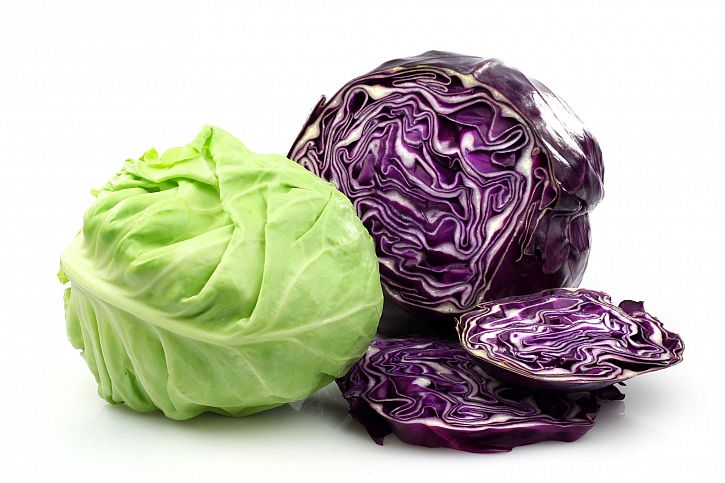 Brukev zelná
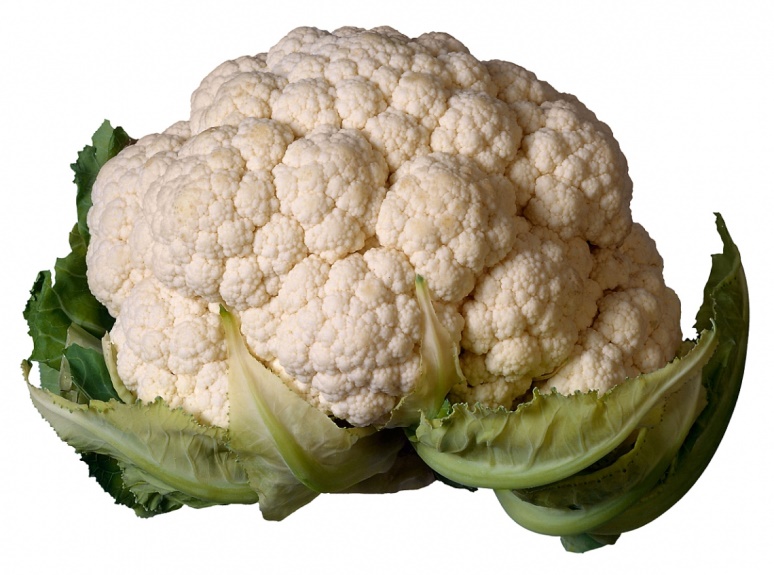 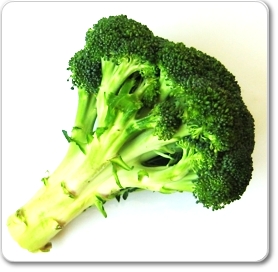 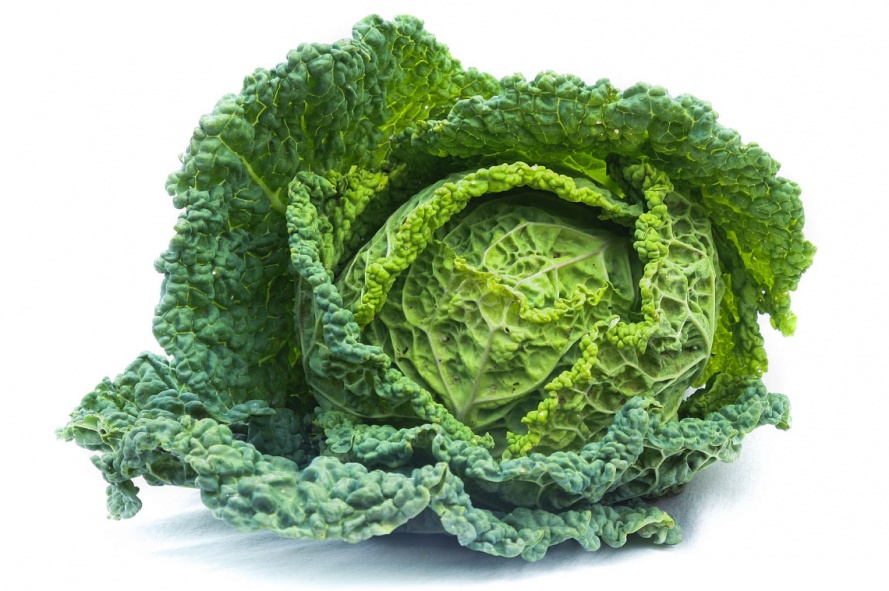 Planě rostoucí rostliny
Kokoška pastuší tobolka
Penízek rolní
Česnáček lékařský
Silice s vůní česneku
Řeřišnice luční